dr hab. Wojciech Dziemianowicz

Rola marki gminy w przyciąganiu inwestorów – świadome kształtowanie wizerunku regionu a jego sukces gospodarczy
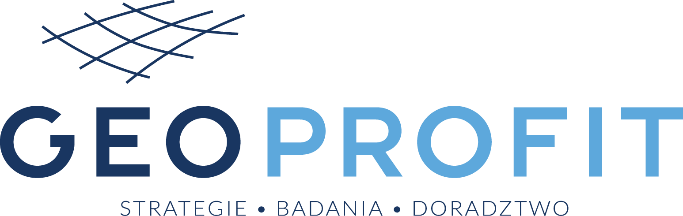 ©  W.Dziemianowicz, „Rola marki gminy w przyciąganiu inwestorów – świadome kształtowanie wizerunku regionu a jego sukces gospodarczy”, 
VI Festiwal Promocji Gospodarczej Warmii i Mazur, 9-10 listopada 2016 r., Ostróda
Wprowadzenie
Uniwersytet Warszawski / Geoprofit
Warmia i Mazury / Podlasie
Strategie rozwoju regionalnego i lokalnego
PAIZ / Rankingi atrakcyjności inwestycyjnej miast
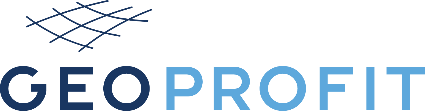 ©  W.Dziemianowicz, „Rola marki gminy w przyciąganiu inwestorów – świadome kształtowanie wizerunku regionu a jego sukces gospodarczy”, 
VI Festiwal Promocji Gospodarczej Warmii i Mazur, 9-10 listopada 2016 r., Ostróda
Marka gminy - definicja
„Marka jest towarem lub usługą, której cechy odróżniają ją w określony sposób od innych towarów lub usług…” (Kotler, Keller 2012, s. 263)
znak fabryczny, znak firmowy … synonim opinii (pl.wikipedia.org)
Marka
logotyp?
M – McDonald’s
VW – Volkswagen
Made in Sweden
Berlin / Warszawa
skojarzenia?
Marka gminy…
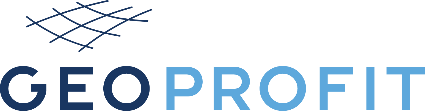 ©  W.Dziemianowicz, „Rola marki gminy w przyciąganiu inwestorów – świadome kształtowanie wizerunku regionu a jego sukces gospodarczy”, 
VI Festiwal Promocji Gospodarczej Warmii i Mazur, 9-10 listopada 2016 r., Ostróda
Strategia marki vs strategia gminy
Strategia gminy
Strategia marki
Wizja
Wizja marki
Misja
Cele
Cele marki
Partycypacja
Tożsamość marki
Wdrożenie
Monitoring
Wartości marki
Pozycjonowanie marki
EFEKTY?
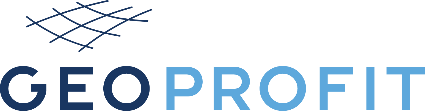 ©  W.Dziemianowicz, „Rola marki gminy w przyciąganiu inwestorów – świadome kształtowanie wizerunku regionu a jego sukces gospodarczy”, 
VI Festiwal Promocji Gospodarczej Warmii i Mazur, 9-10 listopada 2016 r., Ostróda
Strategia marki vs stereotypy
Warszawa
?
Warmia i Mazury
Olsztyn
?
?
Gołdap
?
?
?
?
?
?
?
?
?
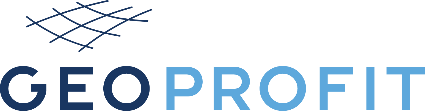 ©  W.Dziemianowicz, „Rola marki gminy w przyciąganiu inwestorów – świadome kształtowanie wizerunku regionu a jego sukces gospodarczy”, 
VI Festiwal Promocji Gospodarczej Warmii i Mazur, 9-10 listopada 2016 r., Ostróda
Marki vs oczekiwania inwestorów
Czynniki lokalizacji
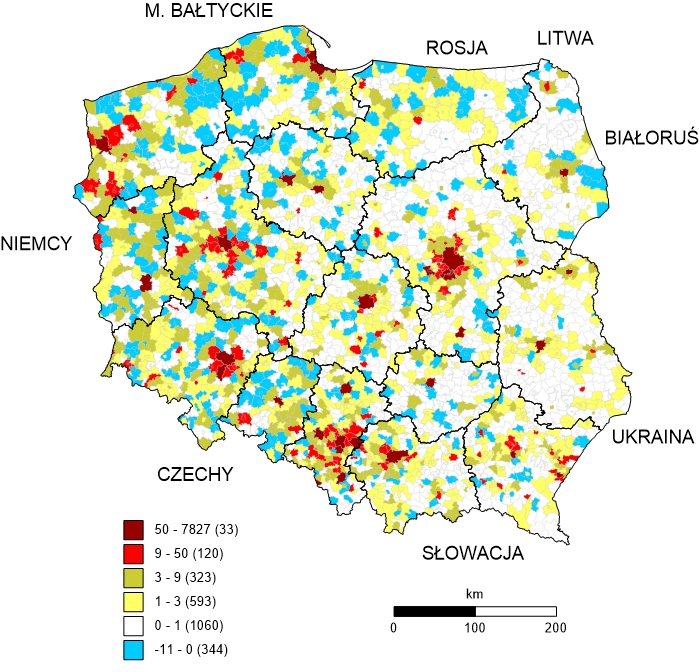 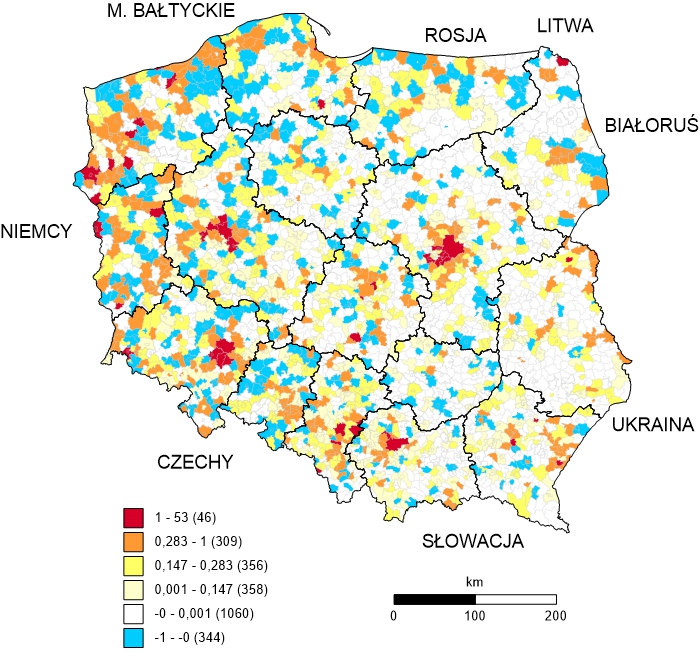 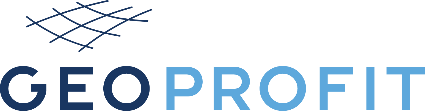 ©  W.Dziemianowicz, „Rola marki gminy w przyciąganiu inwestorów – świadome kształtowanie wizerunku regionu a jego sukces gospodarczy”, 
VI Festiwal Promocji Gospodarczej Warmii i Mazur, 9-10 listopada 2016 r., Ostróda
Marki vs oczekiwania inwestorów
Działania władz lokalnych
N=521
Źródło: Dziemianowicz (2016)
Źródło: Dziemianowicz, Laskowska 2015
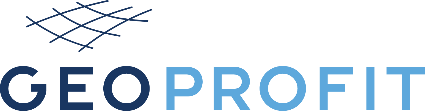 ©  W.Dziemianowicz, „Rola marki gminy w przyciąganiu inwestorów – świadome kształtowanie wizerunku regionu a jego sukces gospodarczy”, 
VI Festiwal Promocji Gospodarczej Warmii i Mazur, 9-10 listopada 2016 r., Ostróda
Wnioski
Marki XXI wieku
Marki gmin
Nie świadomość a istotność i oddźwięk
?
?
Wiedza o marce
?
Reguła „lycry”
?
Emocje i zaufanie
?
„Wszystko ma znaczenie”
?
Ludzie i zasady przed zyskami
?
„Sens, prostota i humanizm”
(Kotler, Keller 2012, s. 291)
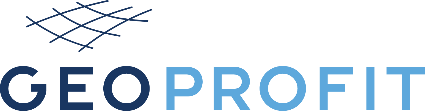 ©  W.Dziemianowicz, „Rola marki gminy w przyciąganiu inwestorów – świadome kształtowanie wizerunku regionu a jego sukces gospodarczy”, 
VI Festiwal Promocji Gospodarczej Warmii i Mazur, 9-10 listopada 2016 r., Ostróda
Wykorzystana literatura
Dziemianowicz W. (2016), Łańcuch wartości w świetle wyników ankiet, w: Dziemianowicz, Szlachta (red.), Łańcuch wartości gminy, Seria Studia KPZK PAN, tom. CLXIX, Warszawa

Dziemianowicz W., Laskowska A. (2015), Wysoka jakość stron internetowych – czy się opłaca?, prezentacja na konferencji "Promocja jednostek terytorialnych - doświadczenia i wyzwania" w dniach 14-15 maja 2015 w Zamościu

Kotler Ph., Keller K.L (2012), Marketing, Dom Wydawniczy REBIS Sp. z o.o., Poznań
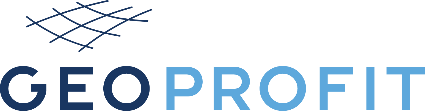 ©  W.Dziemianowicz, „Rola marki gminy w przyciąganiu inwestorów – świadome kształtowanie wizerunku regionu a jego sukces gospodarczy”, 
VI Festiwal Promocji Gospodarczej Warmii i Mazur, 9-10 listopada 2016 r., Ostróda
Dziękuję za uwagę.

w.dziemianowicz@geoprofit.eu
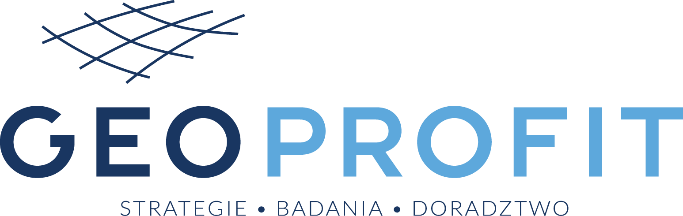 ©  W.Dziemianowicz, „Rola marki gminy w przyciąganiu inwestorów – świadome kształtowanie wizerunku regionu a jego sukces gospodarczy”, 
VI Festiwal Promocji Gospodarczej Warmii i Mazur, 9-10 listopada 2016 r., Ostróda
UWAGA: wszystkie zdjęcia wykorzystane w prezentacji zakupiono w www.fotolia.com i są chronione prawem autorskim.
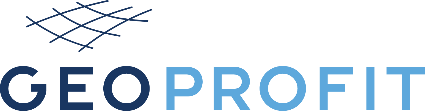